Todays Agenda
Questions?
Macroeconomic Issues: Price Floors, Ceilings
Why Governments Control Prices
The market price moves to the level at which the quantity supplied equals the quantity demanded.
BUT this equilibrium price does not necessarily please either buyers or sellers.
Therefore, the government intervenes to regulate prices by imposing price controls, which are legal restrictions on how high or low a market price may go.
Price ceiling is the maximum price sellers are allowed to charge for a good or service.
Price floor is the minimum price buyers are required to pay for a good or service.
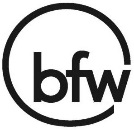 Section 2 | Module 8
Price ceilings
Price ceilings are typically imposed during crises—wars, harvest failures, natural disasters—because these events often lead to sudden price increases that hurt many people but produce big gains for a lucky few.
Examples:
The U.S. Government imposed ceilings on aluminum and steel during World War II.
Rent control in New York.
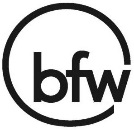 Section 2 | Module 8
The Market for Apartments in the Absence of Government Controls
Quantity of apartments (millions)
Monthly rent 
(per apartment)
Monthly rent        (per apartment)
Quantity supplied
S
Quantity demanded
$1,400
1,300
$1,400
1.6
2.4
1,200
1,300
1.7
2.3
1,200
1.8
2.2
1,100
E
1,100
1.9
2.1
1,000
1,000
2.0
2.0
900
900
2.1
1.9
800
800
2.2
1.8
700
2.3
1.7
700
600
2.4
1.6
600
D
0
1.6
1.7
1.8
1.9
2.0
2.1
2.2
2.3
2.4
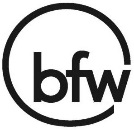 Quantity of apartments (millions)
Section 2 | Module 8
The Effects of a Price Ceiling
Monthly rent 
(per apartment)
S
$1,400
1,200
E
1,000
Price ceiling
A
B
800
Housing shortage of 400,000 apartments caused by price ceiling
600
D
0
1.6
1.8
2.0
2.2
2.4
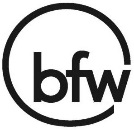 Quantity of apartments (millions)
Section 2 | Module 8
How Price Ceilings Cause Inefficiency
Inefficient Allocation to Customers
Wasted Resources
Inefficiently Low Quality
Black Markets
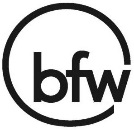 Section 2 | Module 8
So Why Are There Price Ceilings?
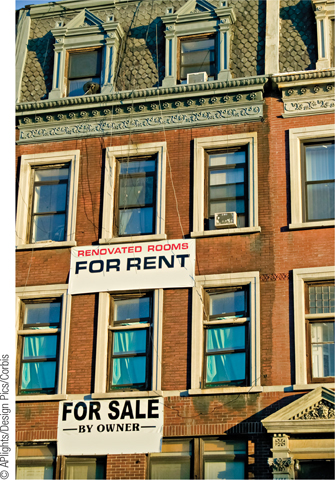 Case: Rent Control in New York
Price ceilings hurt most residents but give a small minority of renters much cheaper housing than they would get in an unregulated market.
When price ceilings have been in effect for a long time, buyers may not have a realistic idea of what would happen without them.
Government officials often do not understand supply and demand analysis!
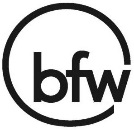 Section 2 | Module 8
Price Floors
Sometimes governments intervene to push market prices up instead of down.
The minimum wage is a legal floor on the wage rate, which is the market price of labor.
Just like price ceilings, price floors are intended to help some people but generate predictable and undesirable side effects.
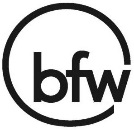 Section 2 | Module 8
The Market for Butter in the Absence of Government Controls
Price of butter 
(per pound)
Price of butter
Quantity of butter
S
$1.40
(millions of pounds)
(per pound)
Quantity demanded
Quantity supplied
1.30
1.20
$1.40
8.0
14.0
$
1.30
8.5
13.0
1.10
E
$
1.20
9.0
12.0
1.00
$
1.10
9.5
11.0
0.90
$
1.00
10.0
10.0
$
0.90
10.5
9.0
0.80
$
0.80
11.0
8.0
0.70
$
0.70
11.5
7.0
$
0.60
12.0
6.0
0.60
D
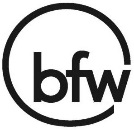 0
6
7
8
9
10
11
12
13
14
Section 2 | Module 8
Quantity of butter (millions of pounds)
The Effects of a Price Floor
Price of butter (per pound)
Butter surplus of 3 million pounds caused by  price floor
S
$1.40
1.20
A
B
Price floor
E
1.00
0.80
0.60
D
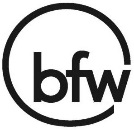 0
6
8
9
10
12
14
Quantity of butter (millions of pounds)
Section 2 | Module 8
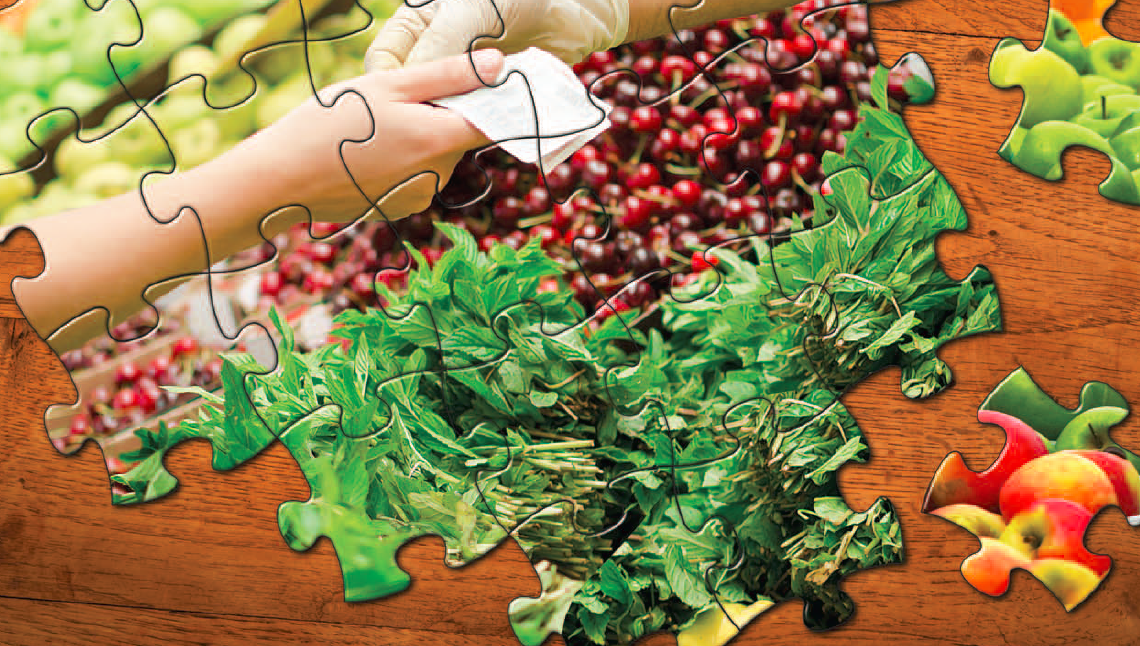 F Y I
Price Floors and School Lunches
During the 1930s, to aid famers, the U.S. government imposed price floors on agricultural products like beef, sugar, and pork.
Price floors are meant to create a surplus.
The government reduces supply by paying farmers not to grow crops.
The government also buys the surplus - taking excess surplus off the market.
The government then gives away this excess surplus to schools as free or cheap lunches.
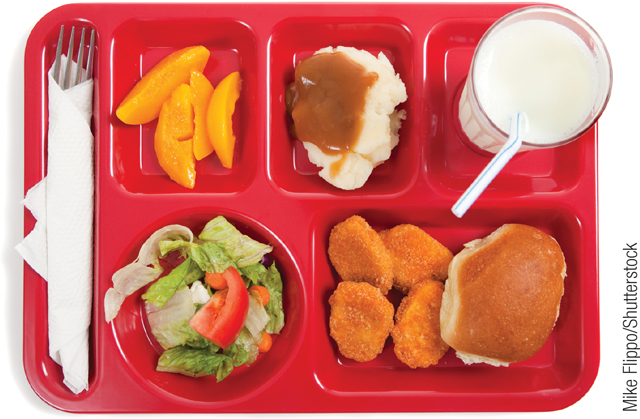 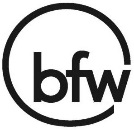 Section 2 | Module 8
How a Price Floor Causes Inefficiency
The persistent surplus that results from a price floor creates missed opportunities—inefficiencies—that resemble those created by the shortage that results from a price ceiling. 
These include:
Inefficiently low quantity
Inefficient allocation of sales among sellers
Wasted resources
Inefficiently high quality
Illegal Activity
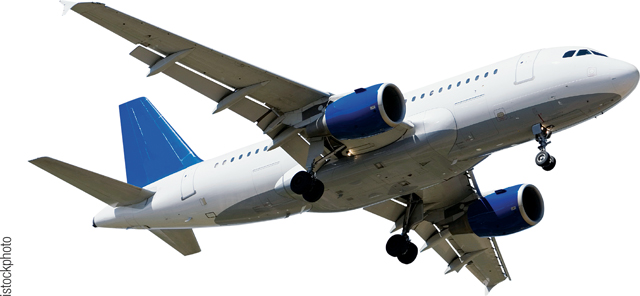 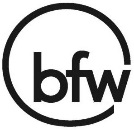 Section 2 | Module 8
How a Price Floor Causes Inefficiency
Price floors lead to inefficient allocation of sales among sellers: those who would be willing to sell the good at the lowest price are not always those who actually manage to sell it.

Price floors often lead to inefficiency in that goods of inefficiently high quality are offered: sellers offer high-quality goods at a high price, even though buyers would prefer a lower quality at a lower price.
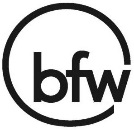 Section 2 | Module 8
1. What happens in the market for labor when the equilibrium hourly wage rate is $7.00 per hour but the government sets the hourly wage rate at $9.00 per hour? If this happens, has the government set a price ceiling or floor?

2. Price floors can cause inefficiency because
I. they can cause inefficiently low quality 
II. they can cause inefficiently low quantityIII. they can cause inefficient allocation of salesIV. they can utilize the efficient amount of resources 
V. they can lead to wasted resources 
A. All of the above
B. I. and II above
C. I, II, IV, and V above
D. II, III, and V above
E. I, III, and V above
3. Price floors lead to (shortages or surpluses) ____________________ while price ceilings lead to (shortages or surpluses) _____________________.
Practice
1. The government imposes a price floor in the agricultural market: 
How are the price of agricultural products and quantity sold affected? 
What economic situation is created by the government action? 
Who is adversely affected by the imposition of the price floor? 
What steps will the market take the deal with this economic situation? 
What steps will the government take to deal with this economic situation? 
2. Should the government take the step of placing price floors on goods 	and services? Why or why not?
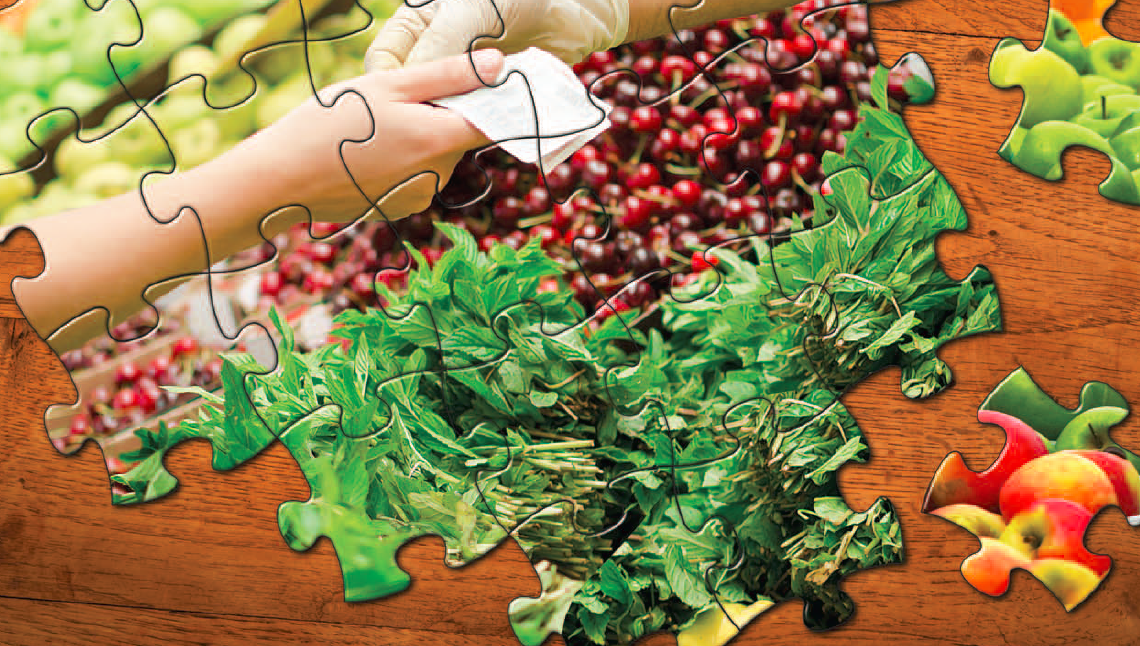 Summary
Even when a market is efficient, governments often intervene to pursue greater fairness or to please a powerful interest group. Interventions can take the form of price controls, which generate predictable and undesirable side effects.
A price ceiling, a maximum market price below the equilibrium price, benefit successful buyers but creates persistent shortages. Price ceilings lead to inefficiencies.
A price floor, a minimum market price above the equilibrium price, benefits successful sellers but creates persistent surplus. Price floors lead to inefficiencies.
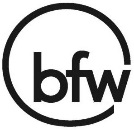 Section 2 | Module 8